VIAJEIES COTES BAIXES – BÄCKÄNGSGYMNASIET2022/2023
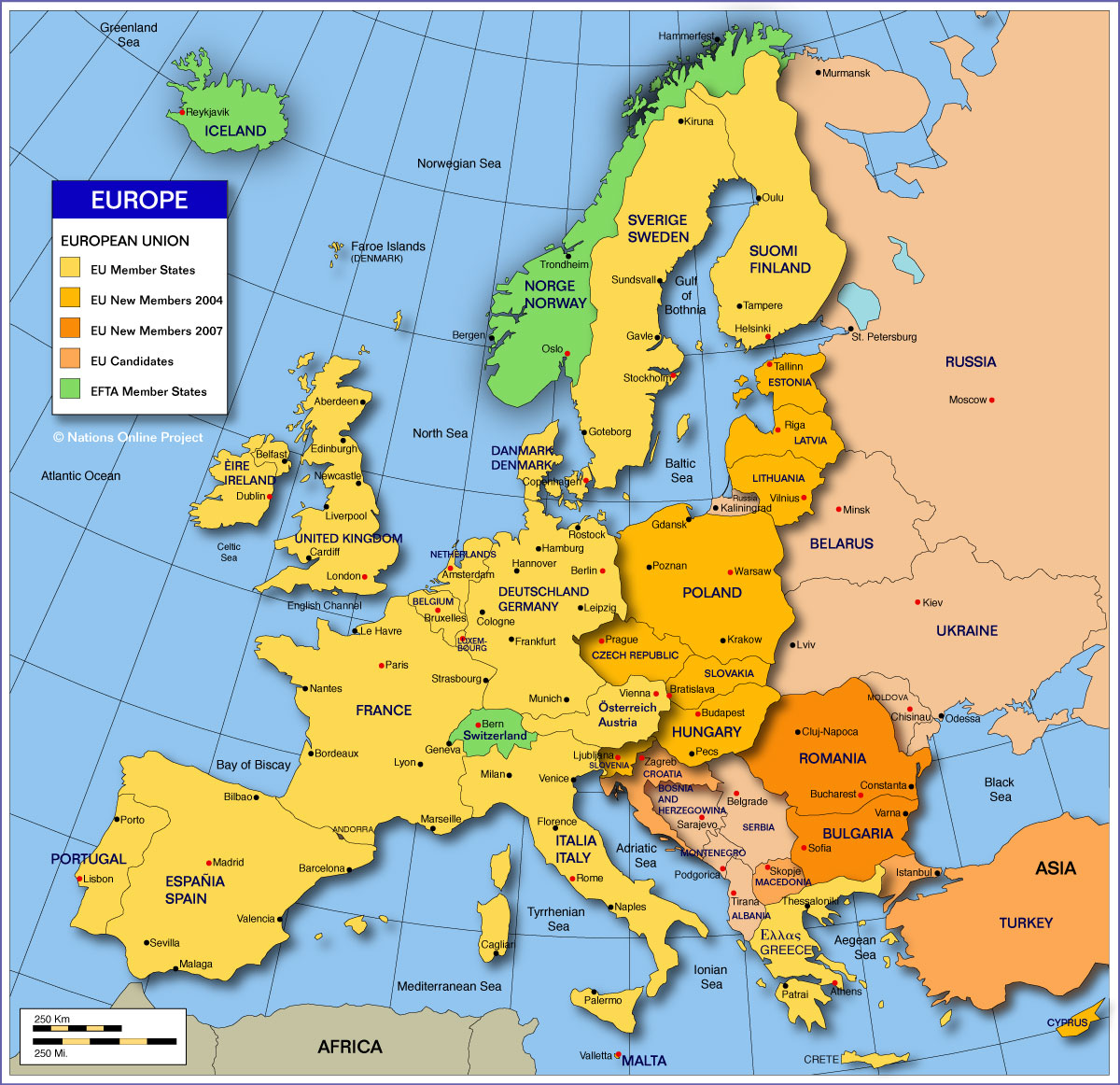 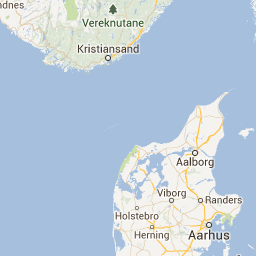 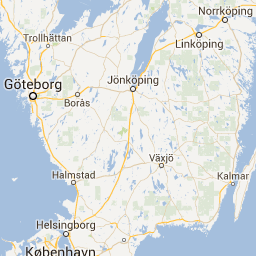 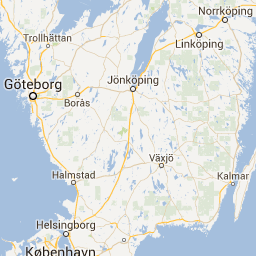 INTERCAMBIO
IES COTES BAIXES – BÄCKÄNGSGYMNASIET
2022/2023
VIAJE
IES COTES BAIXES – BÄCKÄNGSGYMNASIET
2022/2023
LA CIUDAD DE BORÅS

 100.000 HABITANTES

 INDUSTRIA TRADICIONAL: TEXTIL

 MUY COMPROMETIDA CON EL RECICLAJE Y LAS ENERGÍAS RENOVABLES
http://www.boras.se/
 https://es.webcams.travel/webcam/1313154000-Tiempo-Bor%C3%A5s%2C-Knalleporten-Bor%C3%A5s
VIAJE
IES COTES BAIXES – BÄCKÄNGSGYMNASIET
2022/2023
EL BÄCKÄNGSGYMNASIET

 SÓLO BACHILLERATO

 2000 ALUMNOS

 DE LOS 10 MEJORES DE TODA SUECIA
VIAJE
IES COTES BAIXES – BÄCKÄNGSGYMNASIET
2022/2023
OBJETIVO DEL VIAJE

 Practicar inglés / español.
 Conocer otro país, otra cultura, otro sistema educativo.
 Establecer lazos de amistad con gente de otro país.
 Estudiar y superar estereotipos sobre la otra cultura.
VIAJE
IES COTES BAIXES – BÄCKÄNGSGYMNASIET
2022/2023
PARTICIPANTES 

 30 alumnos.
 1º bachillerato.
 Prioridad alumnos de Cotes Baixes.
 Por orden de inscripción, con condiciones y requisitos.
VIAJE
IES COTES BAIXES – BÄCKÄNGSGYMNASIET
2022/2023
EN QUÉ CONSISTE EL VIAJE:

 Visita a la otra ciudad y el instituto
 Alojamiento en domicilios de alumnos.
 Los gastos en el destino corren a  cargo de la familia que acoge.
 Asistencia a clases.
 Actividades, visitas fuera de horario de clase.
 Competición.